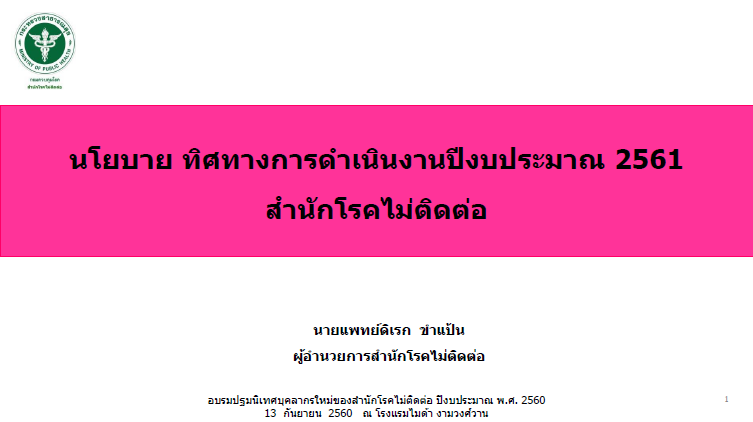 วันที่ 16 มกราคม 2561
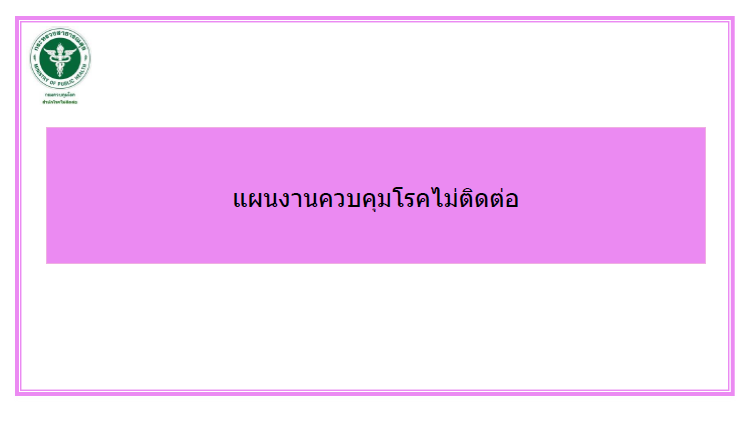 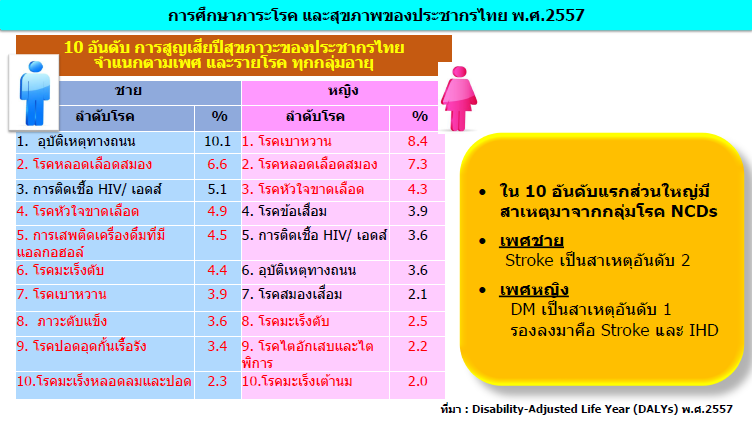 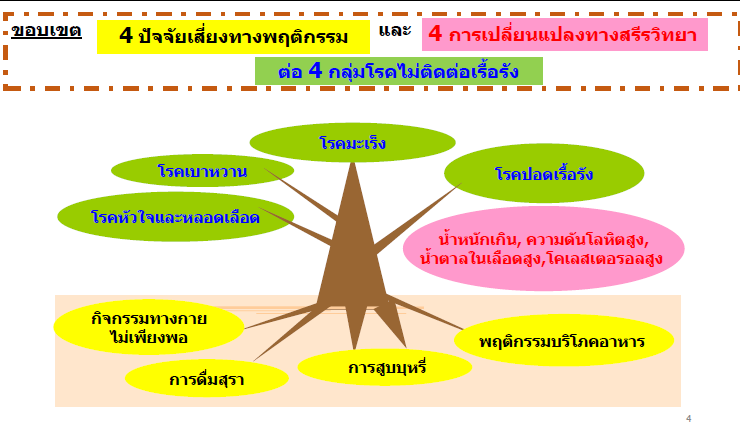 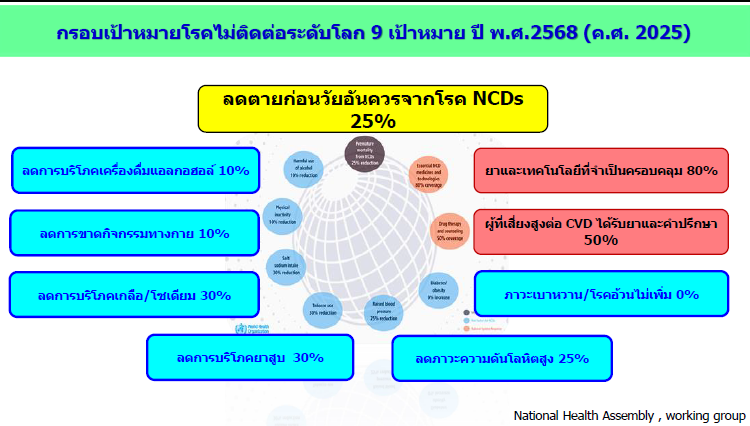 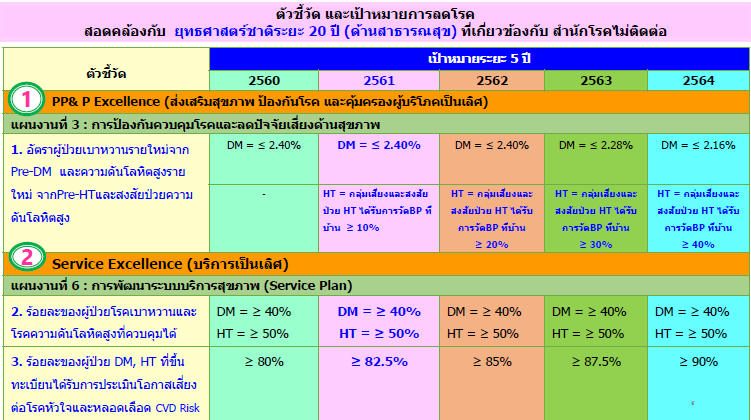 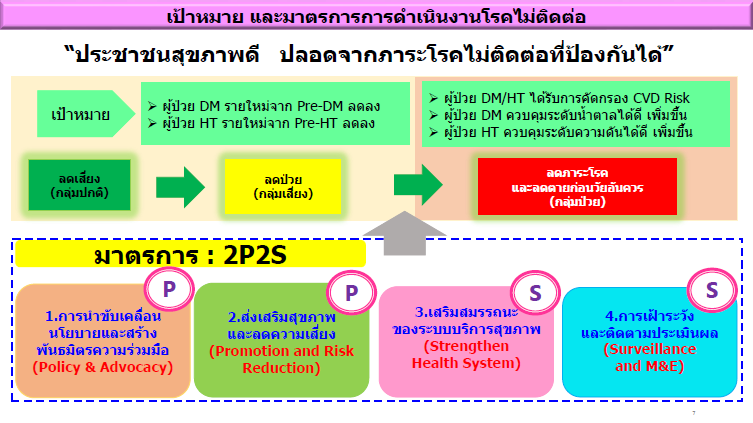 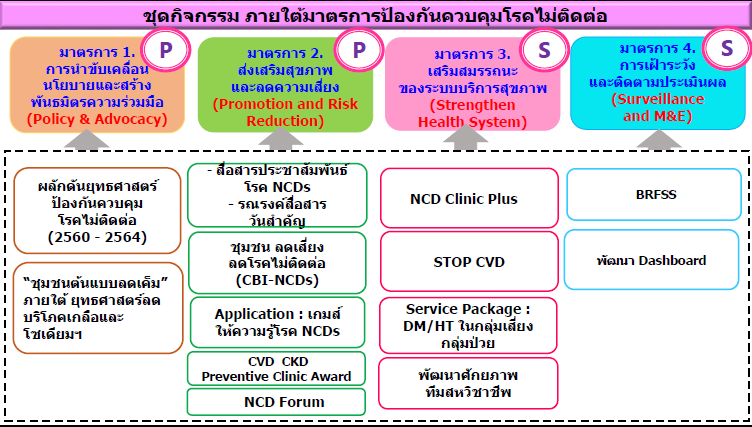 โครงการ CBI – NCDs ปี 2561
วัตถุประสงค์
- เพื่อพัฒนารูปแบบการดำเนินงานลดเสี่ยง                   ลดโรคไม่ติดต่อเรื้อรัง โดยใช้ชุมชนเป็นฐาน
- เพื่อสนับสนุนการดำเนินงานปรับเปลี่ยนพฤติกรรมเสี่ยงต่อโรคไม่ติดต่อเรื้อรัง ในชุมชน